Second Language Acquisition Research and Plurilingualism
   What Should be Our Priorities? (Globalization vs. Local Contexts)			
	
Douglas Fleming PhD
Faculty of Education
University of Ottawa
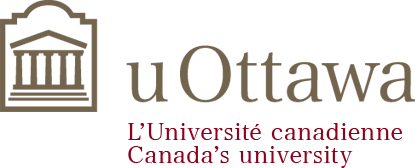 [Speaker Notes: Lawn (1996), examining the recent history of education in England, argued that "the period between the 1920s and 1990s constitutes a distinct phase in state education which has come to an end" (p.2). The new phase is characterized by, "the imposition of curriculum and assessment reforms, new inspection systems and the decentralized management of people and their work" (ibid.). The management of education in England was explicitly remodeled, through measures such as the 1988 Education Reform Act, to reflect principles of the market economy. Curriculum control underwent major devolution to local educational authorities for the express purpose of responding to local market needs. Teachers now have greater individual responsibilities for specialized assessment and curriculum development tasks within the restraints of locally developed guidelines. The resulting effect on the teachers’ work has been twofold. Citing an empirical study by Campbell, Evans, St. J. Neill, and Packwood (1991), Lawn stated that, on the one hand, teachers were experiencing a greater sense of empowerment associated with the acquisition of new skills and responsibilities. On the other hand, teachers were becoming progressively fragmented, acting as isolated specialists within a labor market in which they must sell their skills.
The organization of education has also changed recently in the United States in similar ways. Citing Castells (1980), Apple (1995) contended that management practices in the overall economy are fundamentally shifting in response to economic change. Apple sees a complicated process of deskilling and reskilling at work. On the one hand, management attempts to "separate conception from execution" (p.130) by redefining the division of labor. To put it simply, workers execute the plans set by management within the parameters they are given. On the other hand, this redivision of labor means that workers have to be trained in newly required and specialized skills. Apple recognized that this pattern has existed within the larger economy for quite some time. Patterns within education, however, are somewhat different. As he put it,
 
given the relatively autonomous nature of teaching (one can usually close one’s door and not be disturbed) and given the internal history of the kinds of control in the institution (paternalistic styles of administration, often in the USA based on gender relations), the school has been partially resistant to technical and bureaucratic control, at the level of practice, until relatively recently. (Apple, 1995, p.130)
 
Apple used the example of the ascendancy of pre-packaged curricular materials in the United States. These spell out the curriculum in great detail, right down to the actual materials to be used and the objectives to be sought on a daily basis. Like Lawn, Apple noted that teachers, increasingly divorced from overall planning, are becoming isolated specialists and technicians.]
This ppt is available at http://douglasfleming.weebly.com
On this website I have added notes on some of the theoretical/philosophical background.

Ce ppt est disponible sur http://douglasfleming.weebly.com
Sur ce site Web, j'ai ajouté des notes en ainsi qu'une partie du contexte théorique/philosophique.

Este ppt está disponible en http://douglasfleming.weebly.com
En este sitio web he agregado notas algunos antecedentes teóricos/filosóficos.
Who does our research serve?
How do we resolve the contradictions between our desire to serve often marginalized populations while teaching standardized languages (e.g. English) that are commonly used for imperialist purposes?
How does the latest trend within mainstream Second Language Education (plurilingualism) relate to these concerns?
British Imperial officials engaged in various strategies 
some promoted teaching English extensively to the entire population; this strategy was adopted for Hong Kong;
others felt that local vernaculars should be taught to the majority, but that an elite should be selected for English instruction for the express purpose of serving the empire’s managerial needs; 
this was the strategy for India (Macaulay,1920);
elite learners English sent to British universities;
in both cases, the subject matter was the same: promotion of British values and the privileging of “whiteness”.
Has anything really changed? 
English has often been mystified as a superior language
Part of racialised claims about alphabet-based Indo-European languages being more abstract, logical and linked to democratic values (e.g., Havelock); letters representing vowels incomplete; taken as proof of supposed superiority of English;
English often cited as a superior language due to its larger vocabulary by some linguists; many linguists (e.g., Jespersen) described other languages as being inferior for these very traits;
Inuit words for “snow”; (Whorf-Sapir Hypothesis)
linked to the promotion of English literature (a new discipline first taught in India as a way of instilling British values).
A hierarchical order:
there is wide-spread use of elementary or non-standard English, but little mastery of standardized forms of the language;
given the common belief in the superiority of standard English, how can second language learners (even in succeeding generations) possibly gain equality?
dominant users: those with the economic and cultural capital to “make it” as full global citizens;
others: those who will have limited access to linguistic (and hence educational and material) resources because of their lack of mastery of standard English.
Jackson (1968): the hidden curriculum 
sts do not simply learn subject matter within classrooms;
sets of implicit rules and the privileging of certain kinds of knowledge and classroom behavior;
limited resources provided to individual students;
the denial of desire and social distractions;
the contradictory roles played by teachers and administrators
unequal power relations found within schools

How can we avoid a hidden curriculum of globalization for our English language learners and address local needs?
Plurilingualism is an increasingly popular theoretical framework in second language education (Vallejo & Dooley, 2020). 
It has been defined as the recognition of “the existence of a complex or even composite competence [in language usage] on which the social actor may draw” (Coste, Moore & Zarate, 2009, 11). 
It “challenges the assumption of complete and balanced competence in [discrete] languages” and “highlights interculturality and the social nature of communicative competence” (Lau & Van Viegen, 2020, 12).
There is a “maze of terminology” (Lewis et al., 2012) associated with multiple language use. In terms of plurilingualism in particular, there is “a plethora of comparable terminologies and concepts” (Lau & Van Viegen, 2020, p. 5).
Plurilingualism is based on the European Common Framework. It emphasizes the need to honor the first languages of second language learners and explicitly opposes racism/linguicism (a term coined by Skutnabb-Kangas in 1981). 
Significantly, it problematizes the notion of the native speaker (the mother tongue).
There are (potentially) positive attributes. However, there are some potentially negative attributes associated with it.
My argument takes up the cautions that Ryuko Kubota (2016) noted as regards to how the concept can be cooped for neo-liberal agendas.
As part of a mixed-method study funded by the Canadian government (SSHRC) currently underway, my colleagues and I conducted a literature review that examined the concrete usefulness of plurilingualism. 
Methodology:

Keyword database searches (ERIC, Cairn, Google Scholar, and Omni). This resulted in well over 1,000 results. 
Selected peer-reviewed articles and book chapters published from 2010 to 2021 in English. This resulted in 97 sources.
Here, I present the findings using the 24 sources that examined concrete classroom applications.
Findings 1: The Difficulty in Adopting Plurilingualism
not simply related to the retention of old habits;
well-founded fears related to employment;
need to honestly acknowledging the positive and negative perceptions;
need to develop safe spaces for teachers and students to reflect on and engage with the principles associated with plurilingualism that they themselves deem important to explore.
Findings 2: Changing Teacher Attitudes
stress on reflective practice;
institutional support is also important
symbolic 
material
viewing language as an appreciated living entity rather than as a thing to be mastered;
development of “third-space” supports for linguistically diverse students and communities.
Findings 3: Specific Classroom Practices
explicit explanations of the pedagogical goals;
focus on the metalinguistic awareness of everyday language use; 
plurilingual methods can result in significant linguistic gains in shorter amounts of time, address issues related to social justice, and help strengthen student self-confidence and motivation
classroom treatment options should be organized in ways that refer to the diverse languages found in the classroom, the practical utility of these languages, and the connections among them;
students should be shown how to monitor their own language use and to notice the similarities and differences among the languages used in the classroom;
teachers should encourage code-switching and translation while paying close attention to their students’ current and previous educational contexts and linguistic experiences;
specific activities such as the use of “identity texts” or the production of media in dominated languages can be greatly facilitated by actively engaging students as “co-researchers.”
Findings 4: Helping Novice Teachers 
plurilinguistic awareness is connected to how long one has been teaching and one’s own linguistic repertoire;
the importance of negotiating the complexities associated with the adoption of plurilingual strategies;
the often-overlooked connections between the linguistic and social identities of these novice teachers must be considered;
Although it is somewhat true that the notion of plurilingualism amounts to being “old wine in new bottles” it is clear that plurilingualism CAN BE concretely useful. The notion breaks with the common focus on long-antiquated grammar-based and structural orientations within anglophone second language pedagogy.
However, as Flores (2013) has noted, “there is a need for a more critical treatment of the concept of plurilingualism to avoid complicity with the promotion of a covert neoliberal agenda” (p. 1).
The native speaker might be an oppressive tool in the case of a majority language that dominates another, but what is the role of the native speaker from the perspective of the minority language users?
Members of minority languages “often find themselves in a specific situation of both intra-group rivalry (between people from minority language families who wish to protect their language, people whose knowledge of the language has become weakened or lost, and people acquiring the language through formal or informal education) and extra-group rivalry (between minority language speakers and the dominant language group), connected with language use and the process of identification (Dolowy-Rybinska, 2023)
What becomes important in language preservation and maintenance is defining what that a specific language is and what it means to be a native speaker of it;
This has practical consequences at the language policy level.
In Nunavut, for example, the territorial government is engaged in a massive effort to preserve the local indigenous language, which is spoken in many different varieties throughout the north. Consequently, official government documents define Inuktut as those varieties spoken in the larger communities of the territory: Kugluktuk, Cambridge Bay, Bathurst Inlet, Umingmaktuuq and Inuinnaqtun. This definition of a native speaker is used to promote and reward public sector employees by an official government agency.
 This is done though standardized language testing.
As was once explained to me by a territorial official in the Nunavut Ministry of Education (who must remain anonymous), the cohesion and unity of the recently constituted territory depends on promoting and facilitating a standard form of the most common variety of Inuktut available. 
The alternative for those in the north is to simply allow the languages of the south to attain greater and greater dominance and the eventual extinction of Inuktut. This is common story that has been true since historically at least since the French revolution and the construction of the modern nation-state: language standardization is an important aspect of nation building.
This is a threatened language that is progressively (given global warming) becoming a linguistic and cultural island in a sea of French and English, the dominant languages that are flowing concretely and inexorably from the south. How can one protect the equitable ownership, production, and distribution of Inuktut among the scattered people of the north under such circumstances?
I argue that there is little choice but to adopt standardized Inuktut and adopt a native speaker model for language teaching pedagogy. Of course, one should not blind people to the contradictions I’ve noted above. However, it does little practical good if one emphasizes to learners the content of their language learning courses is highly problematic in a theoretical sense.
To work, approaches to research must take local contexts into account. This would apply to linguistic challenges the world over. What are the local characteristics of language policy, teaching and learning?
Of course, contexts change over time and space. When and if in the distant future Nunavut gains an empire and imposes a native speaker standard upon linguistic and cultural minorities, I will change my opinion. Until then, the notion of the native speaker will have important value in that context.
In short, maybe there are very good political and ideological reasons for the reluctance of many teachers to adopt plurilingualism!